GEHEIME CODESOF HOE WISKUNDE EEN OORLOG KAN BEÏNVLOEDEN
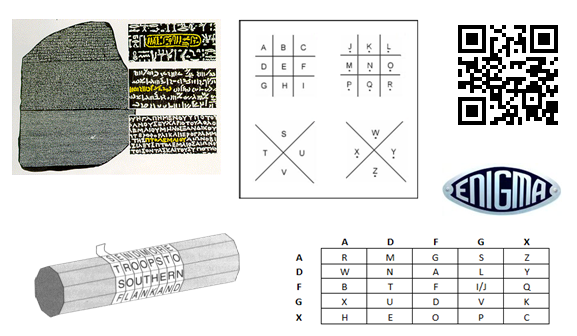 De steen van Rosette
Jean-François Champollion  (1821)
Hiëroglyfen – Demotisch – Grieks
ISHANGO-beentje
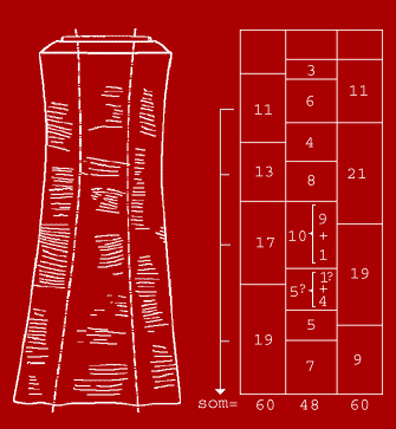 1960 – Jean de  Heinzelin
Belgisch Congo – 22 000 v. Chr.
Maankalender  of rekenstaaf?
BREEK DE CODE
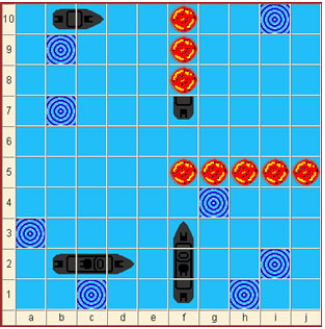 De DA VINCI CODE
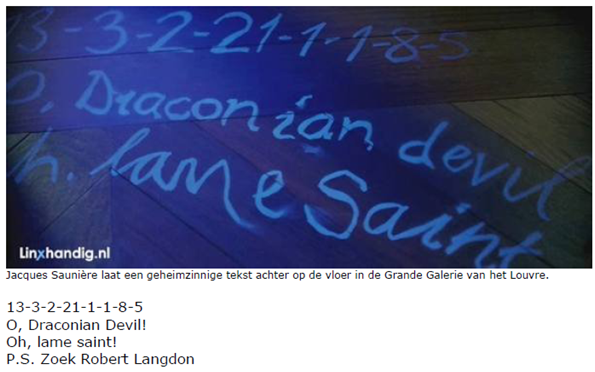 VRIJMETSELAARSCODE
Wat staat hier ?
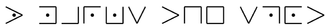 X   M A R K S   T H E     S P O T
BRAILLESCHRIFT en MORSECODE
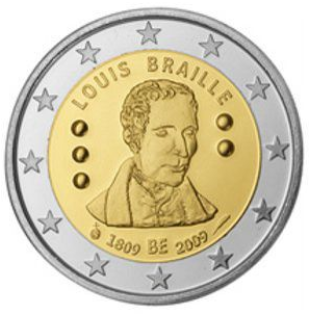 Louis Braille (geboren in 1809) : 63 tekens
www.leukedinges.be/braille.php
Samuel Morse  (uitvinding in 1835) 
met  5 tekens ( - of .): 62 tekens
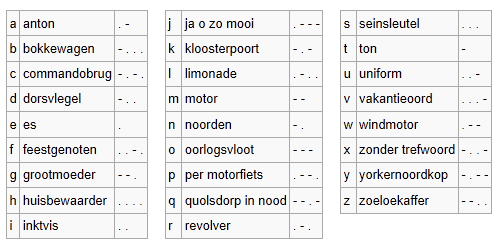 ASCII-CODE
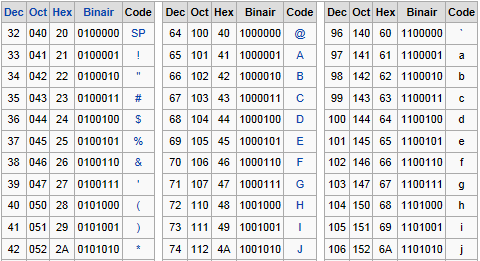 binaire  code
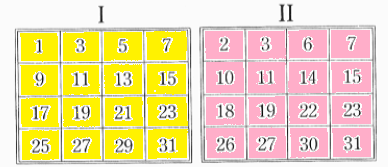 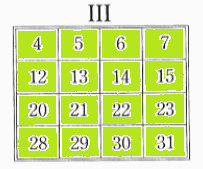 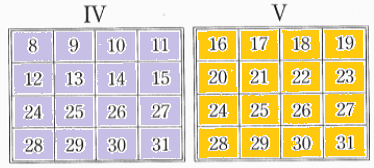 “Er zijn maar 10 soorten mensen: 
zij die de binaire code begrijpen en zij die ze niet begrijpen”
ISBN-code
ISBN-code  978 – 90 – 26 – 32224 – ?  
Bereken het controlecijfer.
Van BBAN-code naar IBAN-code
http://www.ibancalculator.com/bic_und_iban.html
CODES OP EUROBANKBILJETTEN
Vervang de letter door zijn plaatsnummer in het alfabet (A = 1, B = 2, ... Z = 26) en tel bij dit getal de 11 cijfers van het serienummer op. Wanneer je bij de bekomen som nog 1 optelt, bekom je steeds een veelvoud van 9.
RSA-code
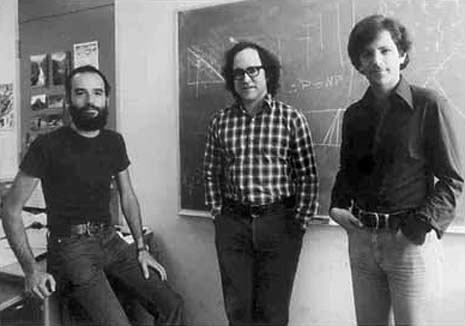 Ron Rivest, Adi Shamir en Leonard Adleman
(nut van priemgetallen)
QR-code
QR =quick response
www.gnomon.bloggen.be
SCYTALE
Peloponnesische  oorlog  (5de eeuw v. Chr.)  - Plutarchus
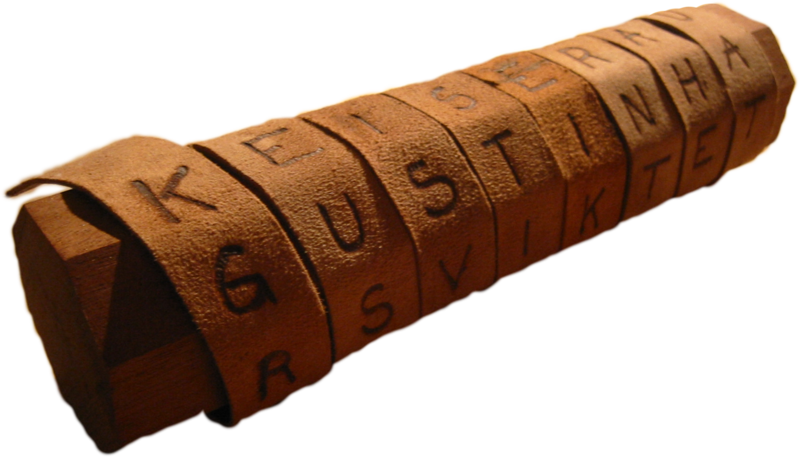 CAESARCODE
Frequentietabel van de letters in de Nederlandse taal
http://web.forret.com/tools/rot13.asp
Vigenèrecode
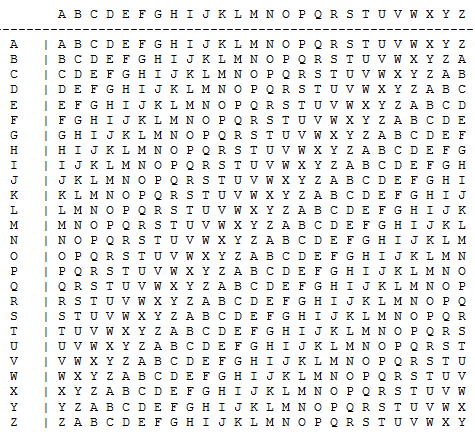 Blaise  de Vigenère (omstreeks 1550)
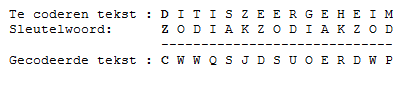 http://sharkysoft.com/misc/vigenere/
ADFGX-CODE    WO I
Polybiusvierkant:     
W wordt  DA 
O wordt   XF
Codewoord nodig
A-D-F-G-X  > Morsetekens
ADFGVX-code   laat  ook cijfers   toe
ADFGX-CODE
Decodeer de volgende boodschap.
Codewoord: OBUS.
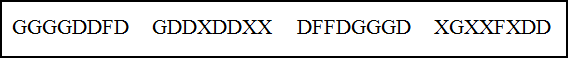 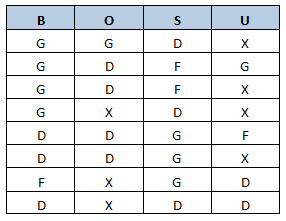 STAP 1
ADFGX-CODE
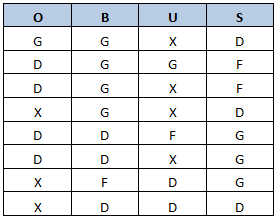 STAP 2
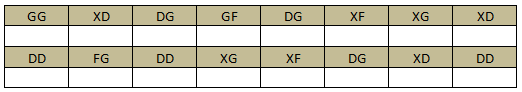 STAP 3
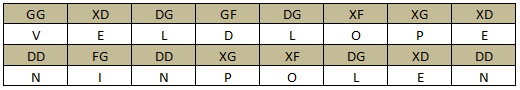 STAP 4
ENIGMA    WO II
Arthur Scherbius (1918)
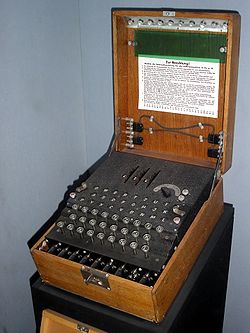 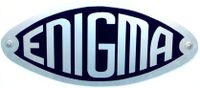 ENIGMA
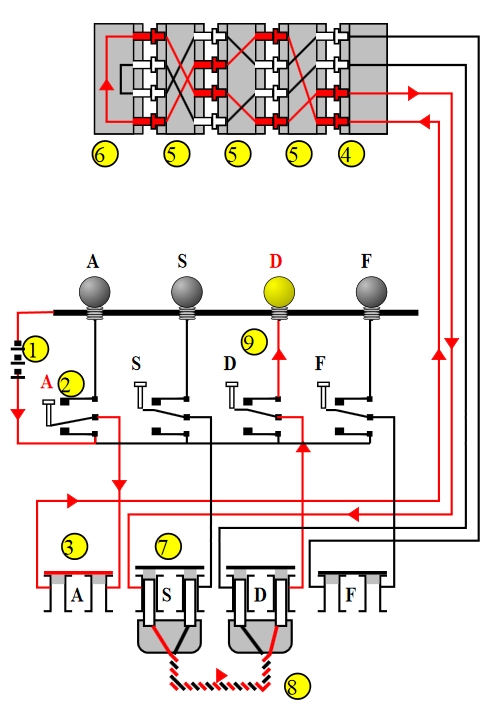 ENIGMA
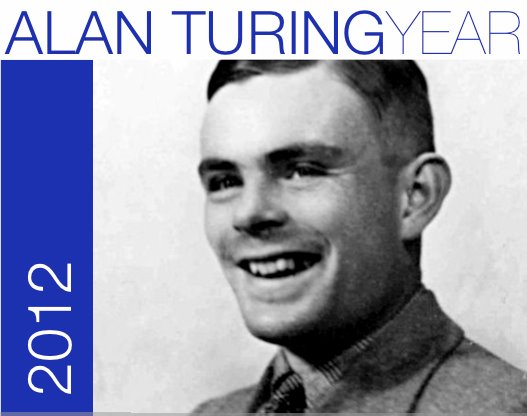 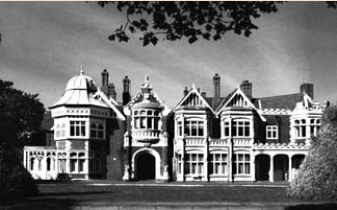 Bletchley Park
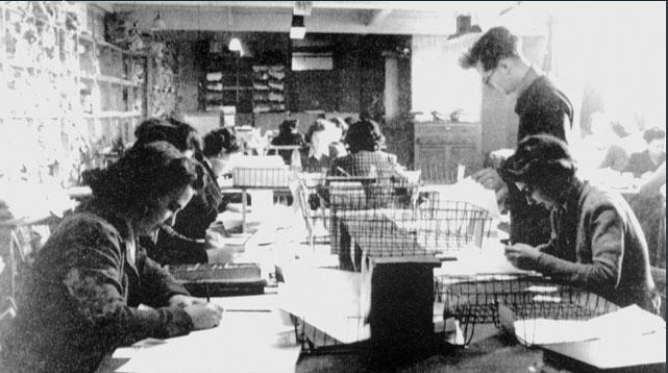 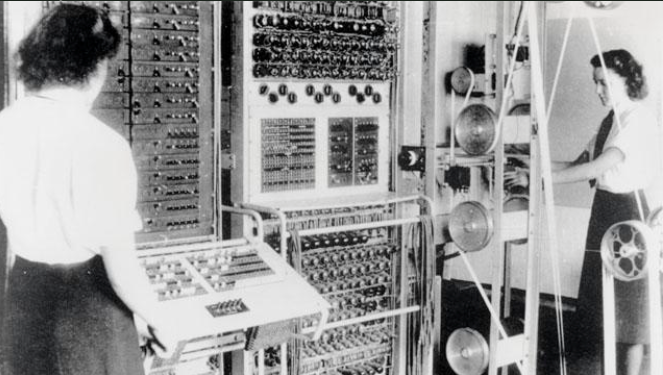